立求真务实之“理”
                  求百花争艳之“育”
——2019—2020学年第二学期三语教研组计划
发言人：顾洁
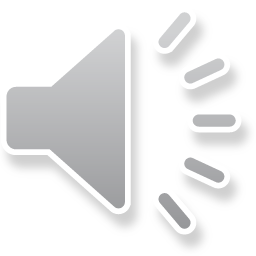 篇首语
❀树立“求真务实、幸福教育”的教育教学理念
❀追求“健康成长、快乐参与、读写并行”的百花争艳，芳香满园的实质教育
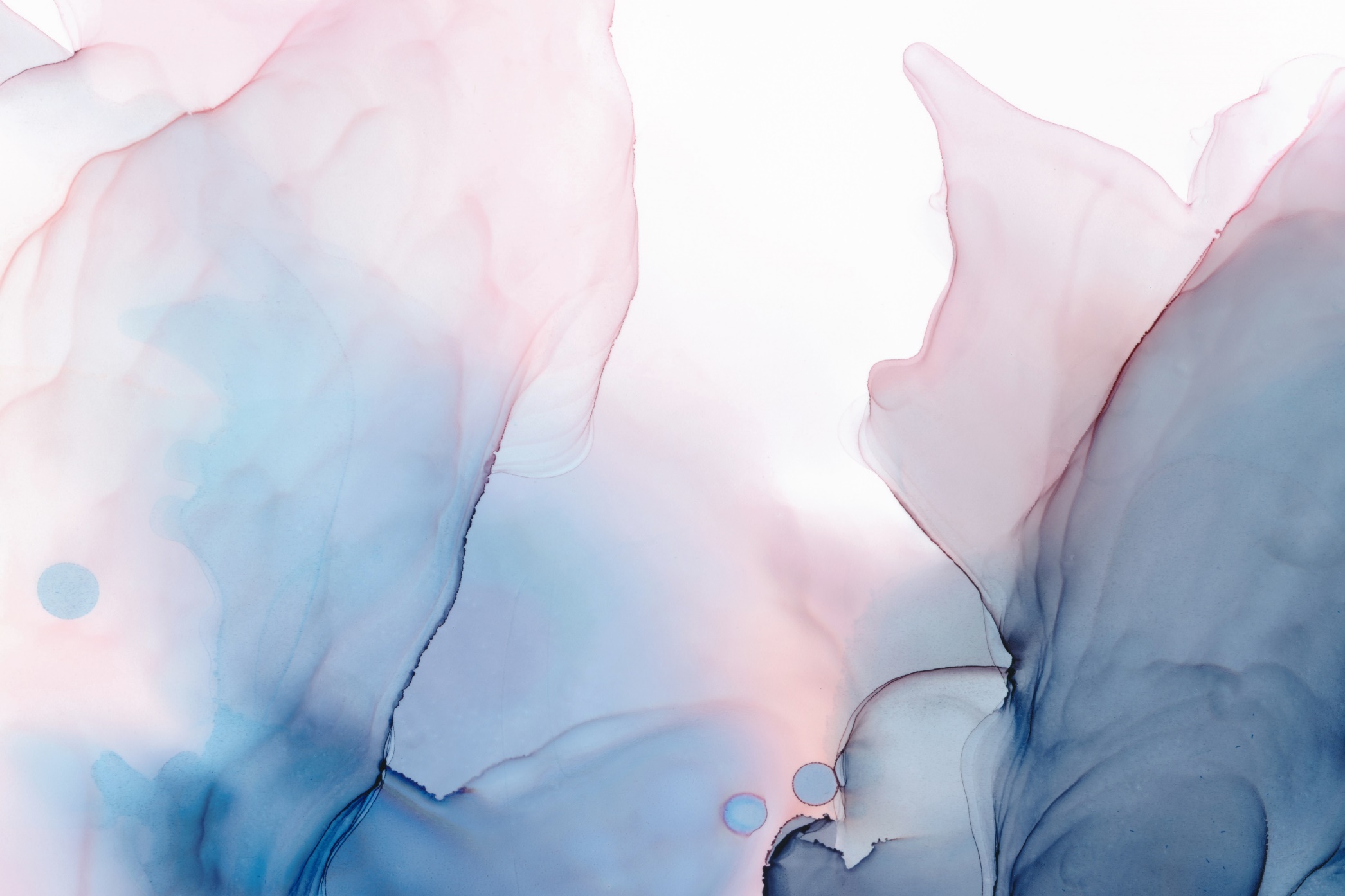 一、现状分析
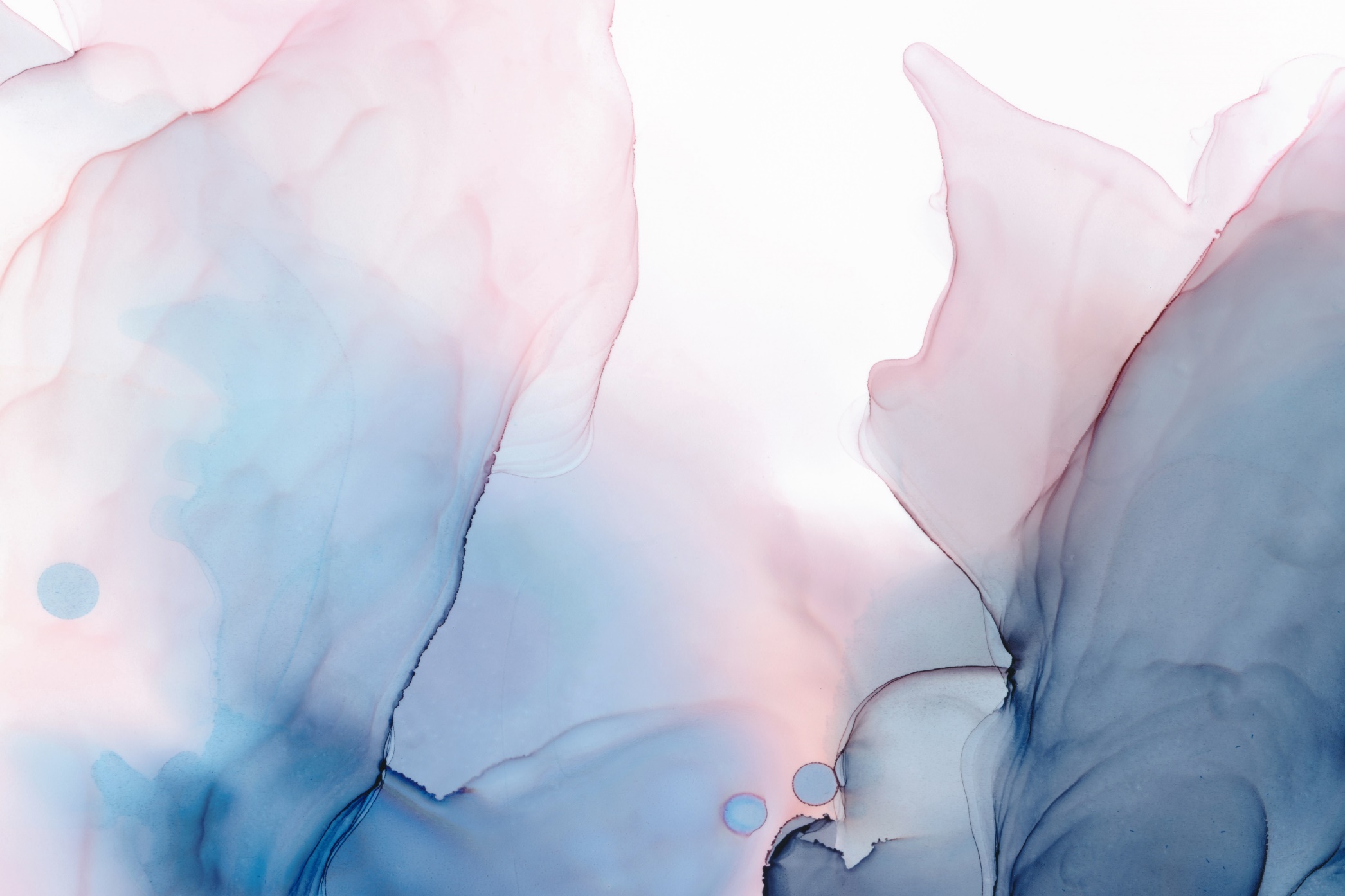 一、现状分析
学生层面
词汇积累不够18%
感悟力差12%
1、团队建设
二、发展目标
2、课题研究
3、学生发展
4、教师发展
5、结合学校重点工作，积极落实
三、发展策略
（一）教师层面
日常
1
提升备课质量，扎实日常教学。
课改
认真备课、设计作业、参与研讨
2
扎实开展课改活动。
每周微备课、一日一议的平台
研究
3
教学研究有重点，汇成果。
教科研与日常教学相融通
每周微备课
每日一议
（二）学生层面
1.钢笔字
4.阅读分享
3.段落训练
2.朗读
5.起步作文
钢笔字比赛
朗读过关
策略
目标
积极引导学生搜集生活素材──观察周围的事物
培养学生勤于观察、学会观察、善于思考
起步作文
积极引导学生积累语言材料──收集好词佳句。
培养习作兴趣。
在写作中培养习作兴趣。
根据表达需要学习使用冒号、引号等标点。
学期工作计划一览
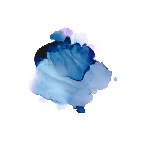 HIGH  RES
谢谢！
JPG  FILES
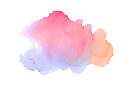